353 كيم – Chem 353
طرق التحليل الكهروكيميائية
Electrochemical Analytical Techniques
353 كيم –  طرق التحليل الكهروكيميائية -  Electrochemical Analytical Techniques  -   Chem 353
محتوى مقرر  353 كيم  Chem 353 Course Content  -

  Electrochemical cell
  Cell potential and Nernst Equation
  Calculation of the cell potential
  Types of electrodes: reference electrodes and working electrodes
  Junction potential
  Potentiometry and potentiometric methods
  Ion selective electrodes
  Electrogravimetric methods
  Coulometric methods
  Voltammetric methods of analysis
  Polarography and stripping voltammetry
353 كيم –  طرق التحليل الكهروكيميائية -  Electrochemical Analytical Techniques  -   Chem 353
Some Definitions  -  بعض المصطلحات
Electrochemistry - deals with the relationship of chemical reactions and electricity.
Redox Reactions - Chemical reactions which involve a transfer of electrons.
Electrochemical Cell - a system consisting of electrodes that dip into an electrolyte in which a reaction either generates or uses an electric current.
Voltaic Cell - An electrochemical cell in which a spontaneous reaction generates an electric current.
Electrolytic Cell - An electrochemical cell in which an electric current forces a reaction to occur.
353 كيم –  طرق التحليل الكهروكيميائية -  Electrochemical Analytical Techniques  -   Chem 353
Some Definitions  -  بعض المصطلحات
Two General Classes of Chemical Reactions:    
				Redox    &    Non-Redox
Redox reactions = ones in which electrons are transferred & 
two processes are associated with redox reactions:
1) Electrolysis:  Electricity forces a chemical reaction to occur.  Example: 

  		2 H2O  +  electricity                      2 H2(g)   +   O2(g)
353 كيم –  طرق التحليل الكهروكيميائية -  Electrochemical Analytical Techniques  -   Chem 353
Redox Reactions  -  تفاعلات الأكسدة و الإختزال
Oxidation = loss of electrons.	
Reduction = gain of electrons.  	
Both must occur together, but we frequently break them up into
	two half reactions.  

		Example:    	   Zno  +  Cu+2    -----)   Zn+2  +  Cuo   
    	   
		Oxidation:  	Zno -----) Zn+2 + 2 e-		
		Reduction:  	Cu+2 + 2 e-  -----) Cuo
   
	a) Oxidizing Agent causes oxidn. & is reduced  	(Cu2+) 
	b) Reducing Agent causes redn. & is oxidized  	(Zno) 
	
Some Classes of Redox Reactions:  Combination, Decomposition, Displacement, Combustion…
353 كيم –  طرق التحليل الكهروكيميائية -  Electrochemical Analytical Techniques  -   Chem 353
Oxidation Number (ON)  -  عدد الأكسدة
Definition:  The charge that an atom (or  group of atoms) would have if it were ionic

Usefulness:

		1) Naming variably charged compounds. 
		           Example:   FeCl3  =  Iron(III) chloride
		2) Determining if a reaction is redox.
		3) Balancing a redox reaction.
 
 Rules for Determining Oxidation Number:      Note - priority of rules are important; lowest # rule takes precedent when a conflict occurs.
353 كيم –  طرق التحليل الكهروكيميائية -  Electrochemical Analytical Techniques  -   Chem 353
Oxidation Number (ON)  -  عدد الأكسدة
1) The sum of ONs must add up to give the charge

2) The ON of a neutral element by itself is 0

3) Group 1, 2, 13 elements in ionic form are +1, +2 & +3 respectively (H -1 when combined with 1, 2, 13)

4) F is -1

5) O is -2     (O is -1 when found as a peroxide,  O2-2)

6) Cl, Br, I are -1  (when together, most electronegative rules)
353 كيم –  طرق التحليل الكهروكيميائية -  Electrochemical Analytical Techniques  -   Chem 353
ON Examples  -  أمـثـلـة عن عدد الأكسدة
Which reaction(s) are redox:
			1) 	Mg + Cl2             MgCl2
  
			2) 	CH4 + 2 O2             CO2 +  2 H2O
   
			3) 	HCl + NaOH              H2O + NaCl

In any redox reaction you should be able to determine:
		The ON for each element
		Which reagent has been oxidized
		Which reagent has been reduced
		Which reagent is the oxidizing agent
		Which reagent is the reducing agent
		What are the two half reactions 
		How many moles of e- are transferred in each half reaction
353 كيم –  طرق التحليل الكهروكيميائية -  Electrochemical Analytical Techniques  -   Chem 353
تعديل تفاعلات الأكسدة و الإختزال – الوسط الحمضي
Balancing Redox Reactions  –  Acidic Media
Many are difficult and require a systematic method: Note that you must first determine if the reaction occurs in acid or base.
Steps: 1-3 for acidic media & Steps 1-6 for basic media
	1. Assign ON’s & split into two half reactions

	2. Complete & balance each half reaction:
		a.  	balance atom undergoing redox
		b.  	balance O by adding H2O’s
		c.  	balance H by adding H+’s
		d.  	balance ionic charge by adding e-’s

	3. Combine half reactions and finish (if in acidic media):
		a.  1st  -  multiply half reactions by integers to cancel e-’s.
		b.  2nd -  add ½ Rxns & cancel same species on both sides.
353 كيم –  طرق التحليل الكهروكيميائية -  Electrochemical Analytical Techniques  -   Chem 353
تعديل تفاعلات الأكسدة و الإختزال – الوسط الحمضي
Balancing Redox Reactions  –  Basic Media
4. If in basic media add OH- equal to # H+ to both sides.

5. Convert H+ & OH- on same side to H2O & simplify by canceling H2O if needed.

6. Check result by noting if following are both balanced:  elements & charge.
353 كيم –  طرق التحليل الكهروكيميائية -  Electrochemical Analytical Techniques  -   Chem 353
تعديل تفاعلات الأكسدة و الإختزال – مثال 1
Balancing Redox Reactions  –  Example  1
Zn + NO3- + H+               Zn+2 + NH4+ + H2O
1)		Zn  -----)     Zn2+             	0  ---) +2      for  Zn  (Oxidn.)
		NO3- -----)   NH4+	          +5 ---)  -3      for  N    (Redn.)

2)		Zn  -----) Zn2+ + 2 e-			        (balance redox atom)
		NO3- -----)   NH4+ + 3 H2O		      (balance O with H2O)
	10 H+  +   NO3- -----)   NH4+ + 3 H2O	                  (balance H with H+ )
	10 H+  +   NO3- + 8 e------)   NH4+ + 3 H2O          (bal. charge w e-)

3)	       4 [Zn  -----) Zn2+ + 2 e-]				         (8e- lost)
   1 x     [ 10 H+  +  NO3- + 8 e-  -----)   NH4+ + 3 H2O ]	         (8e- gained)
   4 x     [ Zn  + 10 H+ + NO3- + 8 e- ---)  4 Zn2+ + 8 e- + NH4+ + 3 H2O ]

   4 Zn + 10 H+  +  NO3-                4 Zn2+  +   NH4+  +  3 H2O
353 كيم –  طرق التحليل الكهروكيميائية -  Electrochemical Analytical Techniques  -   Chem 353
تعديل تفاعلات الأكسدة و الإختزال – مثال 2
Balancing Redox Reactions  –  Example  2
Pb(OH)3-  +  ClO-              PbO2  +  Cl-
1)		ClO-   -----)   Cl-			+1 ---) -1         on Cl	(red.)
		Pb(OH)3-  -----)  PbO2		+2 ---) +4       on Pb	(ox.)

2)		2 H+  +  ClO-  +  2 e-   -----)  Cl-  +  H2O
		Pb(OH)3-   -----)   PbO2  +  H2O  +  H+  +  2e-

3)	2H+ + ClO-  +  Pb(OH)3-  +  2e-  -----) Cl-  +  2H2O  +  H+  +  PbO2  + 2e-
	H+  +  ClO- +  Pb(OH)3-  -----) Cl-  +  2H2O  +  PbO2


4)	OH-  + H+ + ClO- + Pb(OH)3-  ---) Cl- + 2H2O + PbO2  +  OH-

5)	H2O  +  ClO-  +  Pb(OH)3-   ---)  Cl-  +  2 H2O  +  PbO2   +  OH-

6)	     ClO-  +  Pb(OH)3-                  Cl-  +  H2O  +  PbO2   +   OH-
353 كيم –  طرق التحليل الكهروكيميائية -  Electrochemical Analytical Techniques  -   Chem 353
تعديل تفاعلات الأكسدة و الإختزال – مثال 3
Balancing Redox Reactions  –  Example  3
MnO4-   +   S2O32-                 Mn2+   +   SO42-    (acidic)
1)  	a) MnO4-  ----)  Mn2+			[+7 ---) +2      Mn  (red.) ]
		b) S2O32-  ----) SO42-			[+4 ---) +6      S  (ox.) ]
		
2) 	      a)  5e-  +  8H+  +  MnO4-  ----)  Mn2+  +  4H2O            (x 8)

	      b)  1S2O32-   -----)  2SO42-
		     5H2O  +  S2O32-   -----)  2SO42-   +  10H+ 
		       5H2O  +  S2O32-   -----)  2SO42-   +  10H+  +  8e-       (x 5)

3)    40e- + 64H+ + 8MnO4-  + 25H2O + 5S2O32-  ---)  8Mn2+ + 32H2O     	+ 10SO42-  + 50H+  + 40e-
	
14 H+ + 8 MnO4- + 5 S2O32-          8 Mn2+ + 7 H2O + 10 SO42-
353 كيم –  طرق التحليل الكهروكيميائية -  Electrochemical Analytical Techniques  -   Chem 353
تعديل تفاعلات الأكسدة و الإختزال – مثال 4
Balancing Redox Reactions  –  Example  4
MnO4- + I-                MnO2 + IO3-      (basic)
1)  MnO4-  -----)  MnO2                	+7  ---) +4    Mn
		I-  -----) IO3-				-1  ----) +5    I
2) 	4H+ + MnO4- + 3e-  -----)  MnO2 + 2H2O
		3H2O + I-  -----) IO3- + 6H+ + 6e-
   
3) 	2 [4H+  +  MnO4- + 3e-  -----)  MnO2  +  2H2O]
		1 [3H2O +  I-  -----) IO3-  +  6H+  +  6e-]
	8H+ + 2MnO4- + 6e- + 3H2O + I- ----) 2MnO2 + 4H2O + IO3- + 6H+ + 6e-
	2H+ + 2MnO4- + I- ----) 2MnO2 + H2O + IO3- 
   
4) 2OH- + 2H+ + 2MnO4- + I- ----) 2MnO2 + H2O + IO3- + 2OH- 
5) 2H2O + 2MnO4- + I- ----) 2MnO2 + H2O + IO3- + 2OH- 
	   
 H2O   +   2MnO4-   +   I-                         2MnO2   +   IO3-   +   2OH- 
(Double check balancing of atoms & charge.)
353 كيم –  طرق التحليل الكهروكيميائية -  Electrochemical Analytical Techniques  -   Chem 353
مسائل نموذجية  –  Sample Exercises
Balance the following redox reactions in acidic solution:
   1)      Br–(aq)  +  MnO4–(aq)      Br2(l)  +  Mn2+(aq)
   2)  Cr2O72-(aq)  +  H2O2(aq)   Cr3+(aq)  +  H2O(l)  +  O2(g)
Balance the following redox reactions in basic solution:
1)      Br2(aq)  +  OH-(aq)    BrO3-(aq)  +  Br-(aq)  +  H2O
2)      Cr(OH)4-(aq)  +  OH-(aq)   CrO42-(aq)  +  H2O
353 كيم –  طرق التحليل الكهروكيميائية -  Electrochemical Analytical Techniques  -   Chem 353
الخلية الكهروكيميائية  Electrochemical Cell
353 كيم –  طرق التحليل الكهروكيميائية -  Electrochemical Analytical Techniques  -   Chem 353
Electrochemical Cells  -  الخلايا الكهروكيميائية
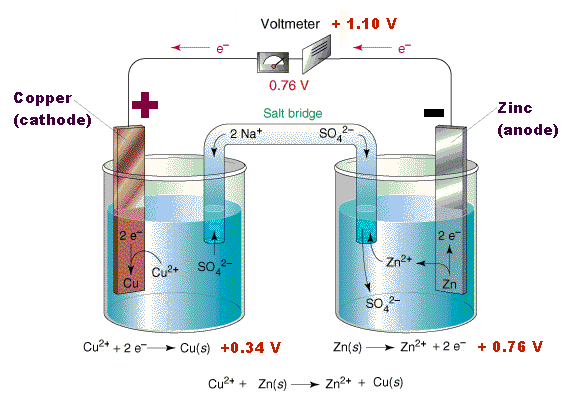 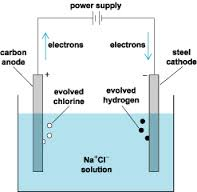 Galvanic cell الخلية الجلفانية – 

تفاعل تلقائي عند الأقطاب. بحيث ينتج تيارا كهربائيا
Spontaneous redox reactions at electrode. It gives raise to a current flow.
Electrolytic cell الخلية الكهروليتية – 
   
تفاعل غير تلقائي عند الأقطاب. يتم التفاعل باستخدام مصدر طاقة خارجي
Non- spontaneous redox reactions at electrodes. Driven by an external energy supply.
353 كيم –  طرق التحليل الكهروكيميائية -  Electrochemical Analytical Techniques  -   Chem 353
Galvanic Cell  -  الخلية الجلفانية
A device in which chemical energy is converted to electrical energy.
 It uses a spontaneous redox reaction to produce a current that can be used to generate energy or to do work.
353 كيم –  طرق التحليل الكهروكيميائية -  Electrochemical Analytical Techniques  -   Chem 353
Galvanic Cell  -  الخلية الجلفانية
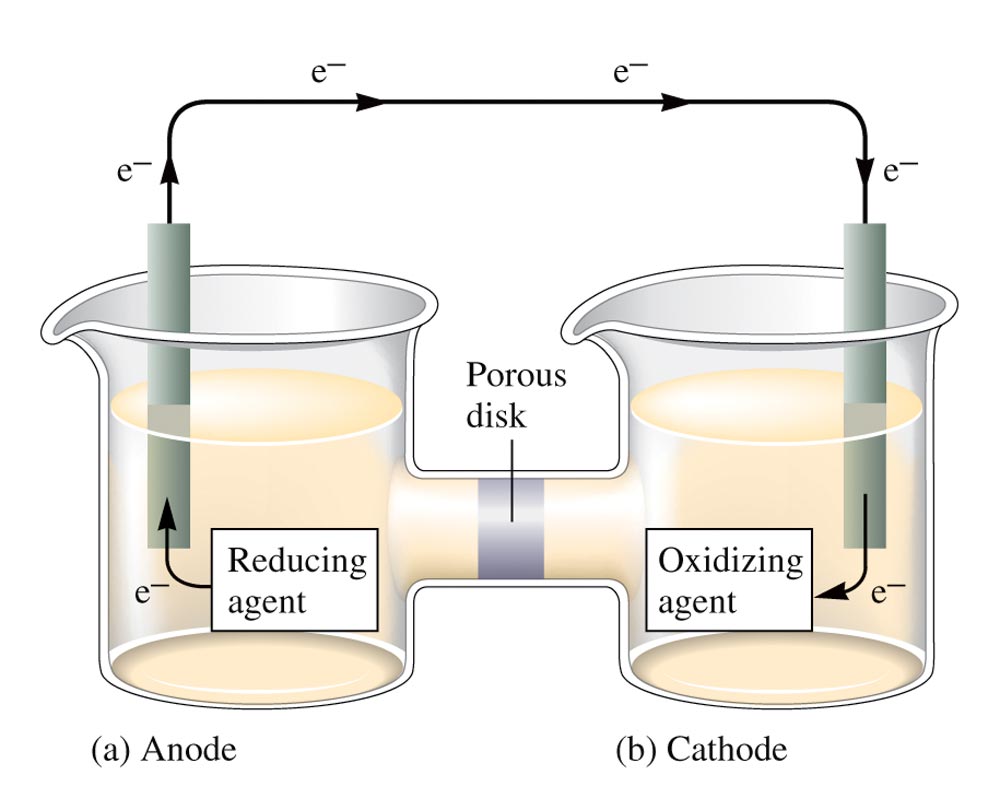 353 كيم –  طرق التحليل الكهروكيميائية -  Electrochemical Analytical Techniques  -   Chem 353
Galvanic Cell  -  الخلية الجلفانية
Oxidation occurs at the anode.
 Reduction occurs at the cathode.
 Salt bridge or porous disk allows ions to flow without extensive mixing of the solutions.
 Salt bridge – contains a strong electrolyte held in a gel–like matrix.
 Porous disk – contains tiny passages that allow hindered flow of ions.
353 كيم –  طرق التحليل الكهروكيميائية -  Electrochemical Analytical Techniques  -   Chem 353
Galvanic Cell  -  الخلية الجلفانية
1.)  Basic Set-up:
			a) Two electrodes
			b) electrolytes solution
			c) external connection between electrodes (wire)
			d) internal connection via contact with a common solution or by different 		    solutions connected by a salt bridge.
	    salt bridge – acts to isolate two halves of electrochemical cell while allowing migration 
			of ions and current flow.  
		- usually consists of a tube filled with potassium chloride
		- separate species to prevent direct chemical reactions
353 كيم –  طرق التحليل الكهروكيميائية -  Electrochemical Analytical Techniques  -   Chem 353
Relative potential  -  الجهد النسبي
Zn
Cu
e-
Copper (Cu) is more electronegative than Zinc (Zn)
When the two metals are connected electrically, current (electrons) will flow spontaneously from Zinc to Copper
Zinc (Zn) is oxidized; Copper (Cu) is reduced
Zinc (Zn) is the anode; Copper (Cu) is the cathode
353 كيم –  طرق التحليل الكهروكيميائية -  Electrochemical Analytical Techniques  -   Chem 353
mV
Zn0
Cu0
Zn2+
Cu2+
Relative potential  -  الجهد النسبي
e-    e-    e-  
Zn0  Zn2+ + 2e-
Cu2+ + 2e-  Cu0
353 كيم –  طرق التحليل الكهروكيميائية -  Electrochemical Analytical Techniques  -   Chem 353
Galvanic Cell  -  الخلية الجلفانية
Basic Set-up:
			a) Two electrodes
			b) Electrolytes solution
			c) External connection between electrodes (wire)
			d) Internal connection via contact with a common solution or by different 	solutions connected by a salt bridge.
	    Salt bridge – acts to isolate two halves of electrochemical cell while allowing migration of ions and current flow.  
		- usually consists of a tube filled with potassium chloride
		- separate species to prevent direct chemical reactions
353 كيم –  طرق التحليل الكهروكيميائية -  Electrochemical Analytical Techniques  -   Chem 353
Galvanic Cell  -  الخلية الجلفانية
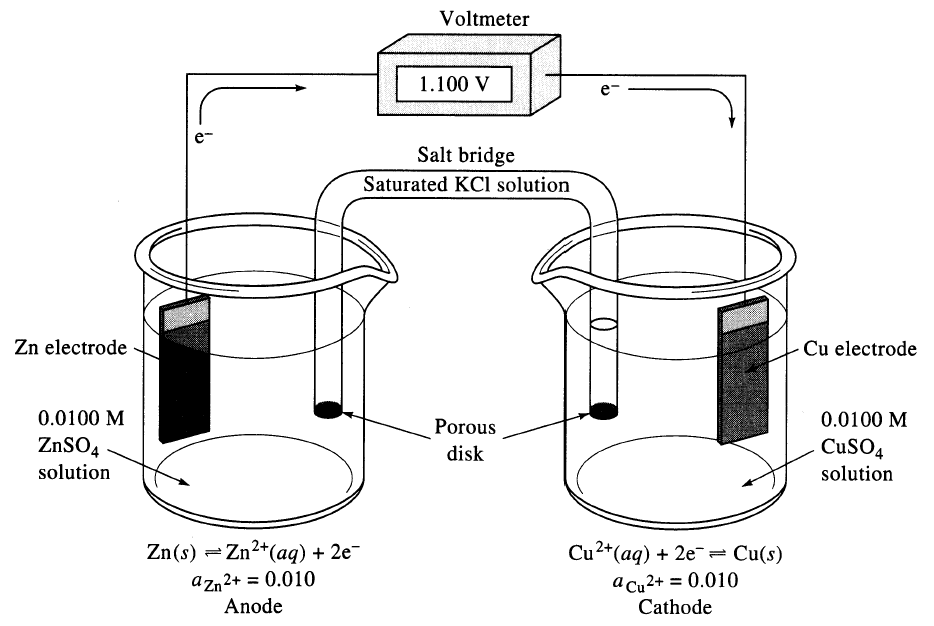 353 كيم –  طرق التحليل الكهروكيميائية -  Electrochemical Analytical Techniques  -   Chem 353
Galvanic Cell  -  الخلية الجلفانية
Flow of current (charge) in cell:
a) electrons (e-) within wires between two electrodes
b) ions within solution of each ½ cell (anions & cations) and through salt bridge
c) electrochemical reactions at electrode
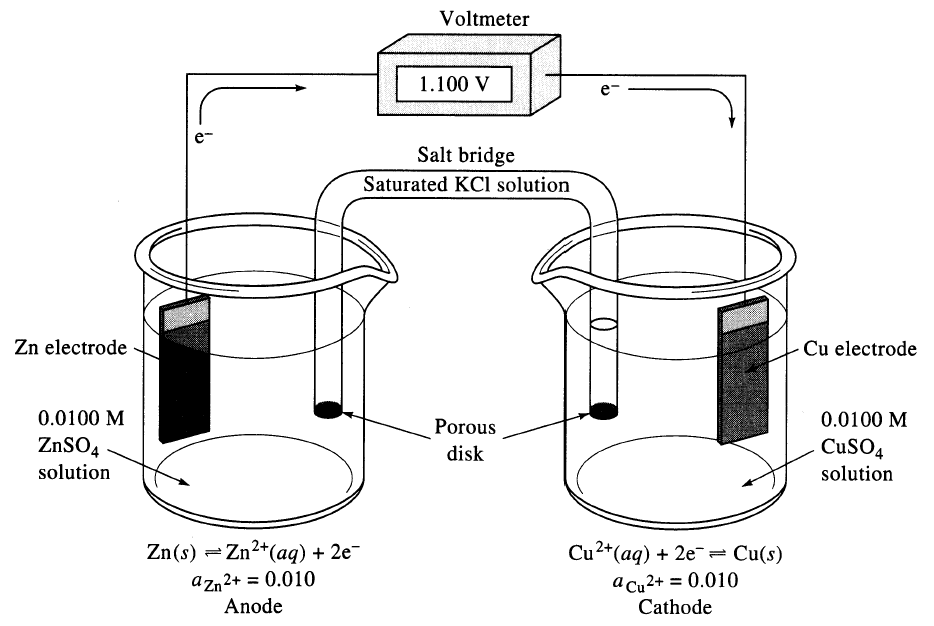 At Cu electrode: Cu2+ + 2e- ↔ Cu(s)    reduction – gain of e- net decrease in charge 
At Zn electrode: Zn(s) ↔ Zn2+ + 2e-  oxidation – loss of e- net increase in charge
Net Reaction:     Cu2+ + Zn(s) ↔ Zn2+ + Cu(s)
353 كيم –  طرق التحليل الكهروكيميائية -  Electrochemical Analytical Techniques  -   Chem 353
Galvanic Cell  -  الخلية الجلفانية
In galvanic cells:   -  reaction occurs naturally
			- positive potential (Ecell = +)
			- exothermic reaction  it produces energy
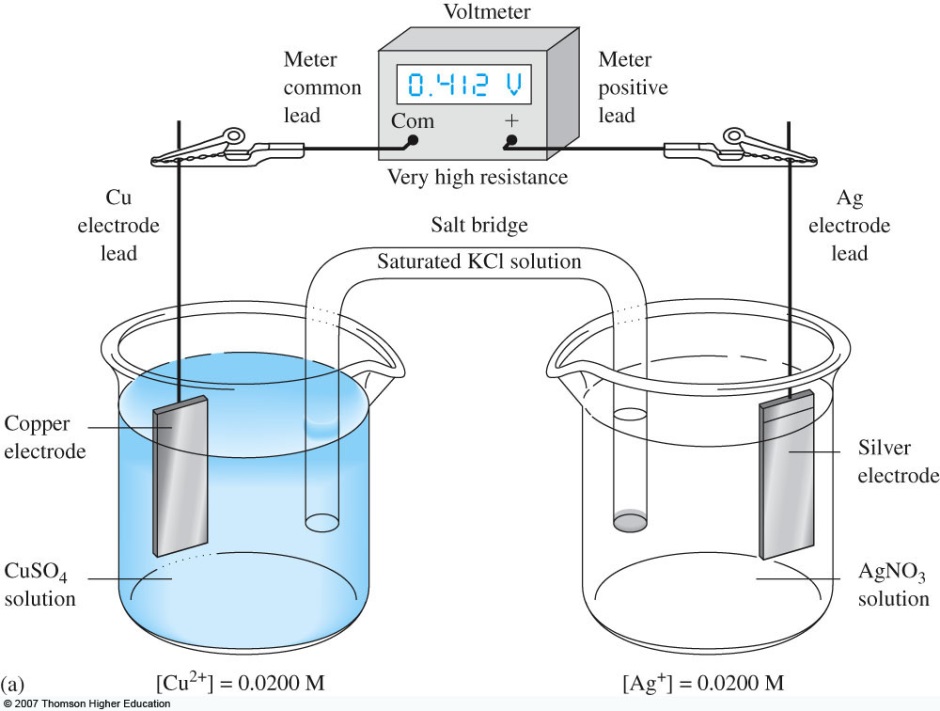 353 كيم –  طرق التحليل الكهروكيميائية -  Electrochemical Analytical Techniques  -   Chem 353
Electrolytic Cell  -  الخلية الإلكتروليتية
In electrolytic cells:  -  reaction does not occur naturally, it requires external stimulus (energy) to occur
			- negative potential (Ecell = -)
			- endothermic reaction   it requires energy
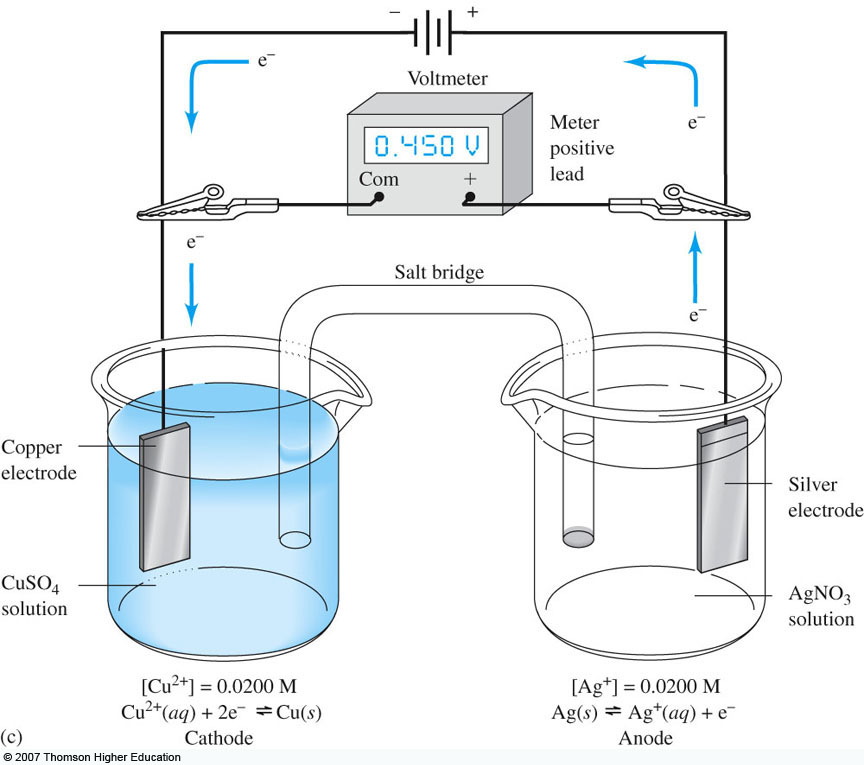 External battery at higher power than cell potential
Chemically reversible cell :  a cell in which reversing the direction of the current simply reverses the chemical reaction
353 كيم –  طرق التحليل الكهروكيميائية -  Electrochemical Analytical Techniques  -   Chem 353
Electrodes  -  الأقطاب
e-
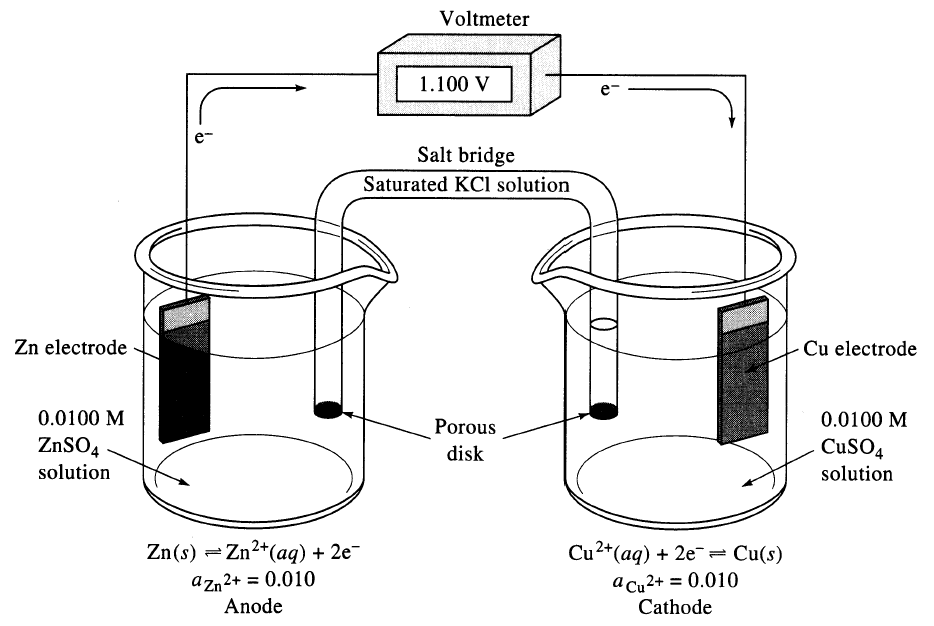 1) Cathode : electrode where reduction occurs
		   
Examples of cathode ½ reactions:
	Cu2+ + 2e- ↔ Cu(s)
	Fe3+ + e- ↔ Fe2+
	AgCl(s) + e- ↔ Ag(s) + Cl-
				
	- e- supplied by electrical current 
		via electrode
	- species (products/reactants) can
	  both be in solution (Fe3+/Fe2+),
       solids or coated on electrodes
       (AgCl(s)/Ag(s) or combination
       (Cu2+/Cu(s)
353 كيم –  طرق التحليل الكهروكيميائية -  Electrochemical Analytical Techniques  -   Chem 353
Electrodes  -  الأقطاب
Anode : – electrode where oxidation occurs
		   
	Examples of anode ½ reactions:
	Cu(s) ↔ Cu2+ + 2e-
	Fe2+ ↔ Fe2+ + e-
	Ag(s) + Cl- ↔ AgCl(s) + e-
				
		- e- is taken up by electrode 
		   into electrical circuit
e-
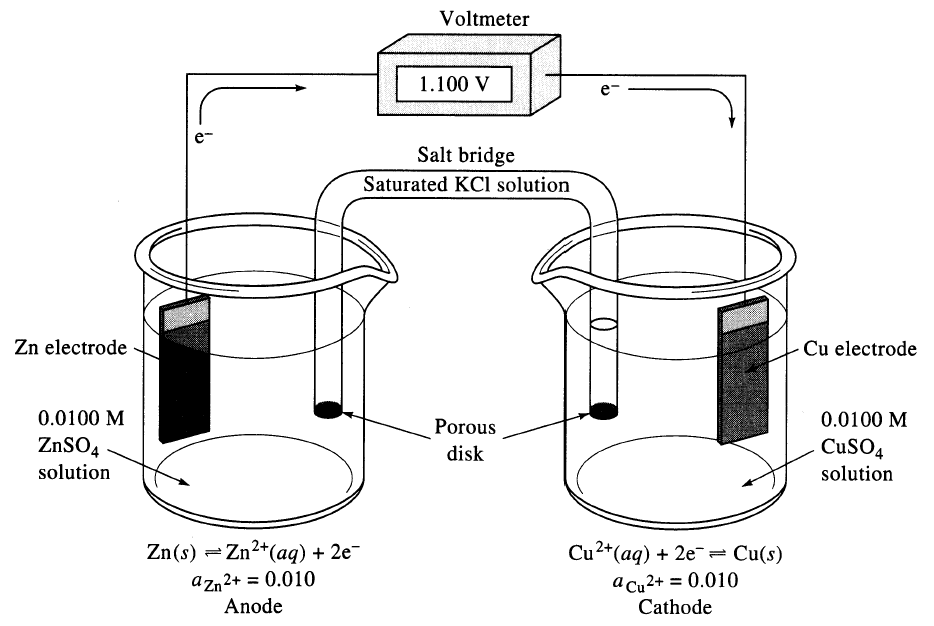 353 كيم –  طرق التحليل الكهروكيميائية -  Electrochemical Analytical Techniques  -   Chem 353
Liquid junction  -  الرابط السائل
Liquid junction is the interface between two solutions with different components or concentrations
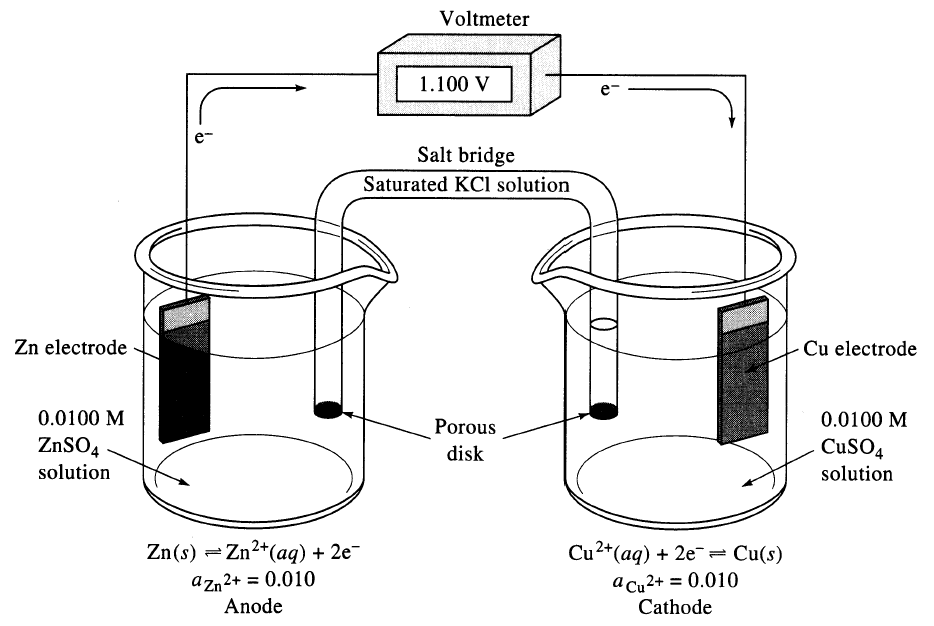 Small potentials may develop at junction that affect overall cell potential
Liquid Junction
353 كيم –  طرق التحليل الكهروكيميائية -  Electrochemical Analytical Techniques  -   Chem 353
Representation of cells  -  رمز الخلايا
oxidation
reduction
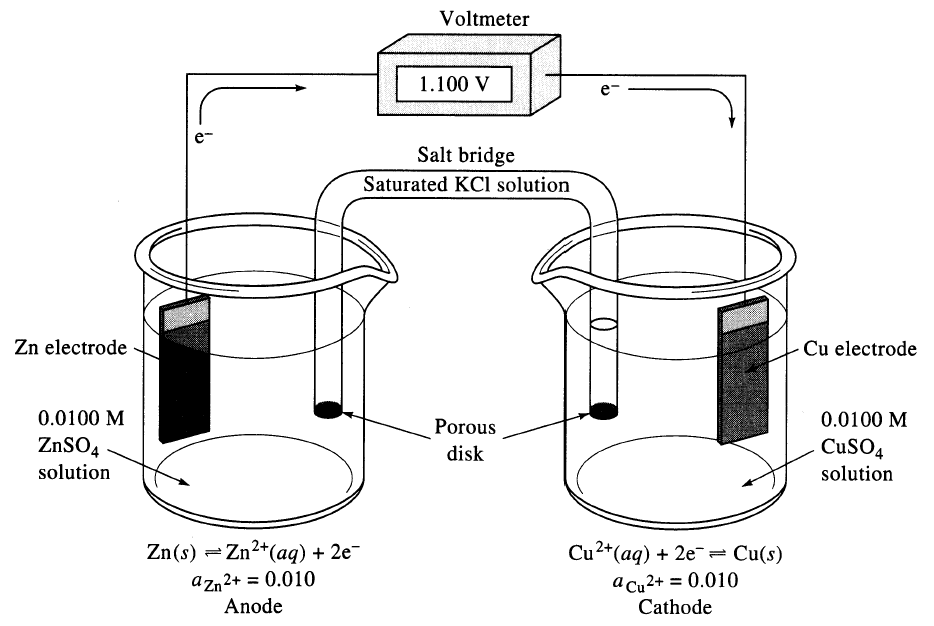 By convention it starts with anode on left		
		
   
		

		Zn|ZnSO4(CZN2+ = 0.0100)||CuSO4(CCu2+ = 0.0100)|Cu
Phase boundary
Electrode/solution interfaces
anode
cathode
2 liquid junctions
due to salt bridge
Solution in contact with 
cathode & its concentration
Solution in contact with 
anode & its concentration
353 كيم –  طرق التحليل الكهروكيميائية -  Electrochemical Analytical Techniques  -   Chem 353
Cell Potential  -  جهد الخلية
A galvanic cell consists of an oxidizing agent (in cathode half-cell) and a reducing agent (in anode half-cell).
 Electrons flows through a wire from the anode half-cell to the cathode half-cell.
 The driving force that allows electrons to flow is called the electromotive force (emf) or the cell potential (Ecell).
  The unit of electrical potential is volt (V).
  1 V = 1 J/C of charge transferred.
353 كيم –  طرق التحليل الكهروكيميائية -  Electrochemical Analytical Techniques  -   Chem 353
Cell Potential  -  جهد الخلية
The cell potential is always positive for a galvanic cell, where
E°cell = E°(cathode half-cell) – E°(anode half-cell)
 Anode is the negative pole and cathode is the positive pole .
 Electrons flow from the anode (-) to cathode (+).
 Current flows from cathode (+) to anode (-).
 Positive ions flow from anode to cathode half-cells and negative ions flows from cathode to anode though the “salt bridge”.
353 كيم –  طرق التحليل الكهروكيميائية -  Electrochemical Analytical Techniques  -   Chem 353
الجهد القياسي للإختزال
Standard Reduction Potential
Values of E° are given in standard table of half-cell potentials are for reduction half-cell reactions
 Standard conditions: 1 M, 1 atm, 25°C
 When a half-reaction is reversed, the algebraic sign of E° changes.
 When a half-reaction is multiplied by an integer, the value of E° remains the same.
 A galvanic cell runs spontaneously in the direction that gives a positive value for E° cell
353 كيم –  طرق التحليل الكهروكيميائية -  Electrochemical Analytical Techniques  -   Chem 353
Examples of Cell Potential  -  أمثلة عن جهد الخلية
Reaction:   Fe3+(aq) + Cu(s)  Cu2+(aq) + Fe2+(aq)
Half-Reactions:
 Fe3+ + e–  Fe2+	 E° = 0.77 V
 Cu2+ + 2e–  Cu	 E°= 0.34 V
 To balance the cell reaction and calculate the cell potential, we must reverse reaction 2.
 Cu  Cu2+ + 2e– 	 – E°= – 0.34 V
Each Cu atom produces two electrons but each Fe3+ ion accepts only one electron, therefore reaction 1 must be multiplied by 2.
 2Fe3+ + 2e–  2Fe2+     E°= 0.77 V
353 كيم –  طرق التحليل الكهروكيميائية -  Electrochemical Analytical Techniques  -   Chem 353
الجهد القياسي للخلية
Standard Cell Potential
Half-reactions: 
 2Fe3+ + 2e–    2Fe2+ ;       E° = 0.77 V (cathode)
     Cu     Cu2+ + 2e–  ;    – E° = – 0.34 V (anode)
   
 Balanced Cell Reaction:
			Cu + 2Fe3+  Cu2+ + 2Fe2+
   
 Cell Potential: E
	 E°cell = E°(cathode) – E°(anode)
E°cell = 0.77 V – 0.34 V = 0.43 V
353 كيم –  طرق التحليل الكهروكيميائية -  Electrochemical Analytical Techniques  -   Chem 353
حساب الجهد القياسي للخلية
Calculating Standard Cell Potential
Given the following reduction potentials:
   Ag+(aq)  +  e-  Ag(s);	 E° = 0.80 V
   Zn2+(aq)  + 2e-  Zn(s);	 E° = -0.76 V

 Calculate the cell potential for the following reaction and predict whether the reaction will take place:
 	Zn(s)  +  2Ag+(aq)  Zn2+(aq)  +  2Ag(s)
353 كيم –  طرق التحليل الكهروكيميائية -  Electrochemical Analytical Techniques  -   Chem 353
حساب الجهد القياسي للخلية
Calculating Standard Cell Potential
Given the following reduction potentials:
  Cu2+(aq)  + 2e-  Cu(s);	 E° = +0.34 V
  Ni2+(aq)  + 2e-  Ni(s);	 E° = -0.23 V

  Predict whether the following reaction will take place:
   Cu(s)  +  Ni2+(aq)  Cu2+(aq)  +  Ni(s)
353 كيم –  طرق التحليل الكهروكيميائية -  Electrochemical Analytical Techniques  -   Chem 353
2H+ (1M) + 2e-           H2 (1atm)
الجهد القياسي  - Standard Potential
Standard reduction potential (E0) is the voltage associated with a reduction reaction at an electrode when all solutes are 1M and all gases are at 1atm.
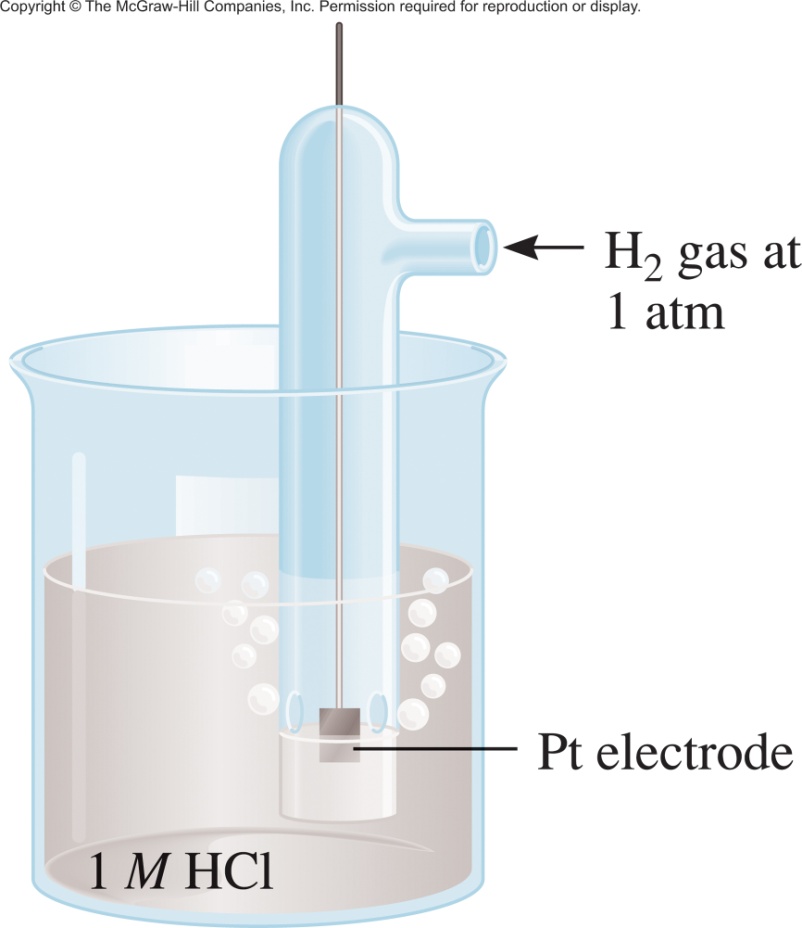 Reference electrode:
Standard hydrogen electrode (SHE)
It corresponds to the
 reduction reaction:
EH+/H2   = 0 V
40